EMPLOYABILITY SKILLS
The TOP TEN skills that EMPLOYERS are looking for in new EMPLOYEES…
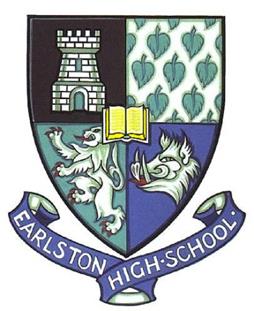 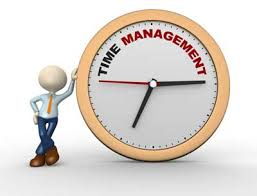 10TIME MANAGEMENT
Manage time effectively, prioritising tasks and able to work to deadlines.
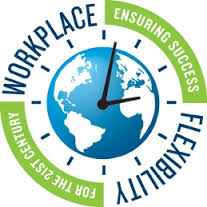 9FLEXIBILITY
Adapt successfully to changing situations & environments
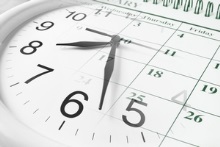 8PLANNING & ORGANISING
Able to plan activities & carry them through effectively
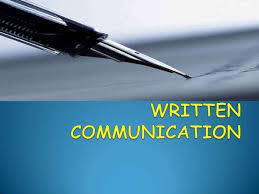 7WRITTEN COMMUNICATION
Able to express yourself clearly in writing
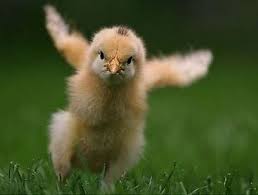 6DRIVE
Determination to get things done. Make things happen & constantly looking for better ways of doing things.
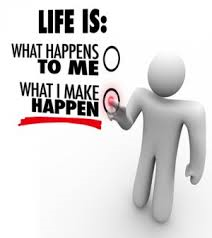 5INITIATIVE/SELF MOTIVATION
Able to act on initiative, identify opportunities & proactive in putting forward ideas & solutions
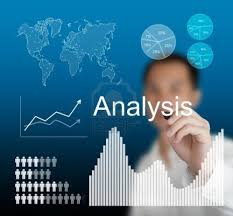 4ANALYSING & INVESTIGATING
Gather information systematically to establish facts & principles. Problem solving.
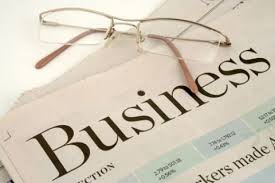 3BUSINESS AWARENESS
Understand the commercial realities affecting the organisation.
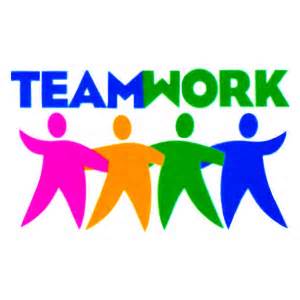 2TEAMWORK
Work confidently within a group
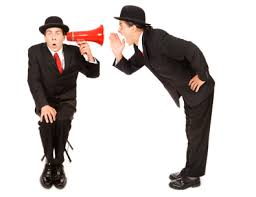 1VERBAL COMMUNICATION
Able to express your ideas clearly and confidently in speech